…
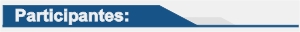 Estudante: 
Orientador:
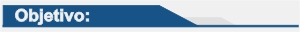 …
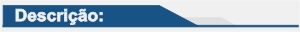 …
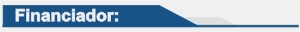